A COST-BENEFIT ANALYSIS OF CONSUMER PROTECTION THROUGHUPHOLSTERED FURNITURE FIRE BARRIERS
Rob Wassmer, Ph.D.
Acting Chairperson and Professor
Department of Public Policy and Administration
California State University, Sacramento

Nathan Fesler, Graduate Student, MPPA
California State University, Sacramento
Policy Environment
Technical Bulletin 117-2013
Current Upholstered Furniture Requirement
Smoldering performance standard for upholstered furniture
Not designed to resist ignition from open flame sources
Bureau proposed open flame test for barrier materials
August 2014
Increase ignition resistance to open flame using fire barriers – a cloth composite, and/or synthetic material placed between the resilient filling material and cover fabric
Commitment to evaluate proposed standard through Benefit-Cost Analysis (BCA)
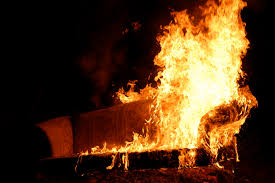 Importance of Benefit-Cost Analysis
Regulation produces costs and benefits to consumers
Reasonable to pursue if benefits > costs

Evidence based approach
Used extensively by economists to evaluate proposed/existing regulation of consumer products and safety
Necessary to measure benefits and costs in dollars 
Examples include smoke detectors and fabric flammability standards
Federal Agencies (Federal Executive Order 12866) used to evaluate regulation benefits/costs, including the Consumer Protection Safety Commission
Objective of Benefit-Cost Analysis
Research questions
Do the likely benefits of adopting a fire barrier performance standard for upholstered furniture to the residents of California exceed the likely costs to consumers and/or furniture manufactures of implementing it for home furniture sold in the state? 
If benefits > costs, given a reasonable sensitivity analysis, then evidence exists for the adoption of the proposed standard
Benefit-Cost Methodology
Fire scenarios addressed by proposed standard
Upholstered furniture as the first item to ignite from open flame sources
Upholstered furniture as a primary contributing fuel source in a residential fire not started directly by upholstered furniture
Based on National Fire Incident Reporting System 
Expected benefits to society from fire barrier standard
Reduction in fire caused deaths, injuries, content and property loss each year that fire barrier furniture in house
Expected costs to society from fire barrier standard
Increase in manufacturing costs from implementing the standard
Absorbed through either  higher prices and/or lower profit
State enforcement and testing costs
Data
Data Source: National Incident Reporting System Data
Baseline Results
Sensitivity Analysis Using Alternative Fire Count
Excel Simulation
Conclusion
Reasonable variations in benefits and costs fail to produce a positive net present value outcome
Based upon Excel simulations, the following would need to occur so benefits > costs using the baseline
Annual lives saved rises to 133 or greater
Annual property damage rises to $581 M or greater
Total cost to manufacture chair falls to $0.05 and $0.10 for sofa
BCA does not support the adoption of the proposed fire-barrier standard 
Questions?